Chapter 9Lesson 2  World War I
Objective 1
SS5H4 
 Students will describe U.S. involvement in World War I and post- World War I America.
Objective 1
a. Explain how German attacks on U.S. shipping during the war in Europe (1914-1917) ultimately led the U.S. to join the fight against Germany; 
include the sinking of the Lusitania and concerns over safety of U.S. ships.
Vocabulary
Nationalism: The belief that your country deserves more success than others.
Militarism: The building of a strong military to frighten or defeat other countries
Alliance: a formal agreement or union between nations, organizations, or people
Trench warfare: a war fought from ditches dug in the ground
Causes of the War
In the early 1900s, nationalism (your country deserves more success than others) was leading European countries to war. 

Nationalism made countries like Germany, Russia, and France compete for land and power. 

In order to protect themselves, they strengthened their armies and navies and enforced militarism (glorification of military spirit).
Objective 1: Explain how German attacks on U.S. shipping during the war in Europe (1914-1917) ultimately led the U.S. to join the fight against Germany
Struggles for power among European empires caused a world war.
Cause of the War
As countries built up their armies, they began making alliances (to support and defend each other). 
The two alliances were: the Allied Power (Allies) and the Central Powers. 
In 1914, Austria-Hungary, a central power, declares war on Serbia (they had an alliance with Russia).
Due to all the alliances both these countries drag the Central Powers alliance and the Allied Powers alliance into a world war.  
Alliances that were meant to prevent war end up causing WW1.
World War I
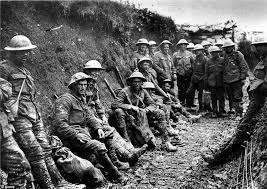 Video
The Battle Field
Many were eager for war and many young men signed up. However, they didn’t know how terrible or how long the fighting would end up lasting. 

Soldiers fought using a tactic called trench warfare. This was due to the fact that soldiers had to crouch down in trenches for protection and fired their weapons from there. 
Millions were killed from these battles and the fighting went on for 4 years. 
In earlier battles, soldiers fought on battlefields, but didn’t live on them. The mud, cold, diseases, and rats didn’t make life easy.
Trench Warfare
Trench Warfare – type of fighting during World War I in which both sides dug trenches protected by mines and barbed wire
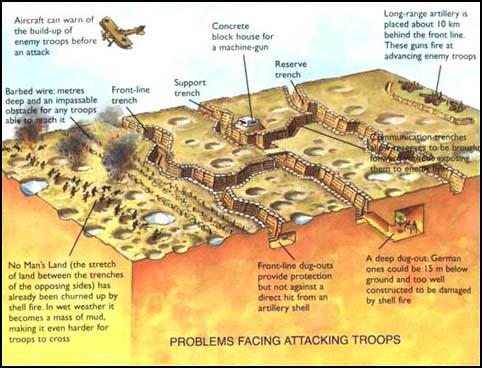 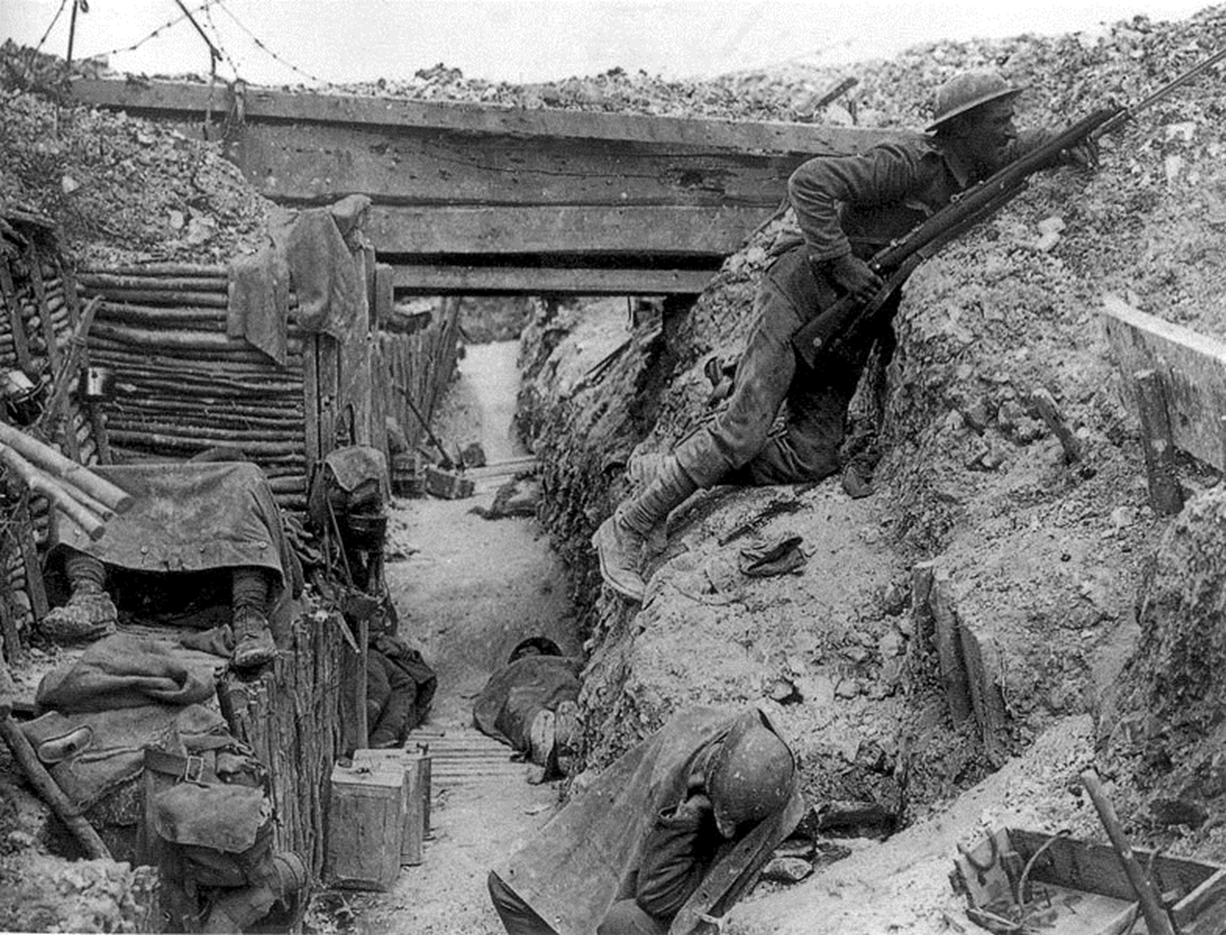 Trench Warfare
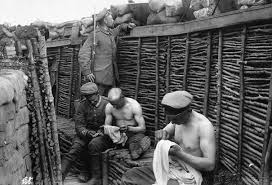 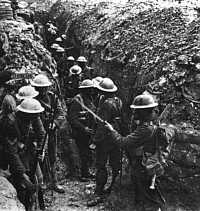 Quotes from men in battle
“To add to the general discomfort, the trenches were alive with rats. The knowledge that the gigantic trench rats had grown fat through feeding on the dead bodies in No Man's Land made the soldiers hate them more fiercely than almost anything else”.
-S. Case, The First World War, 1976
We were always hungry. Many times we only got one slice of bread, often without butter or jam, for breakfast and hard biscuits for tea. These were so hard that you had to put them on a firm surface and smash them with a stone or something. Sometimes when drinking water did not arrive, we had to boil rainwater from shell holes.-
-A British soldier describing rations in the front line
It has been raining every day here this week which makes things very uncomfortable, heaps of mud and lice including rats of course, but getting used to same now, my skin is quite raw owing to keeping on rubbing myself, haven't had a chance of getting water to wash a shirt out but hope to do something towards comfort tomorrow.
-Private A.H. Hubbard, London Scottish, 1916
Trench Foot
Trench foot is a medical condition caused by prolonged exposure of the feet to damp, unsanitary, and cold conditions.
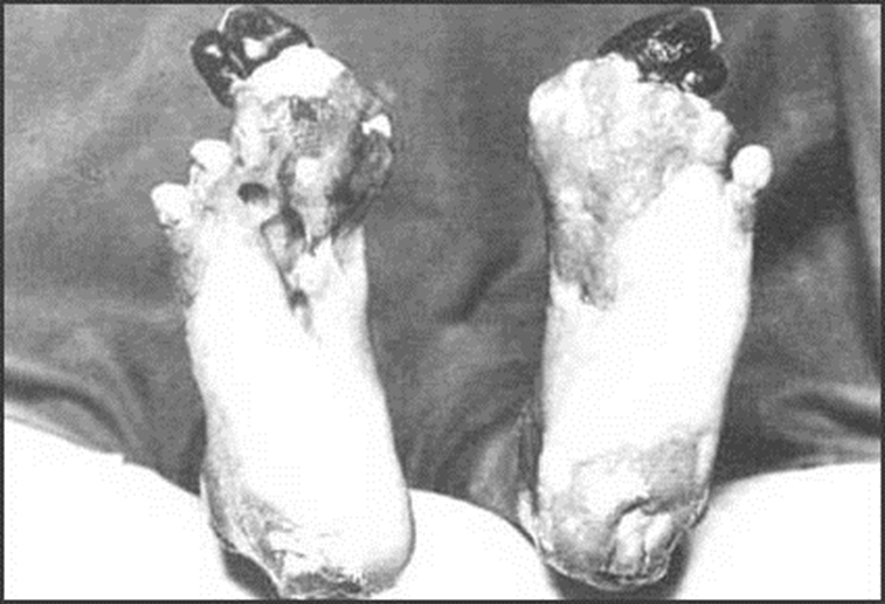 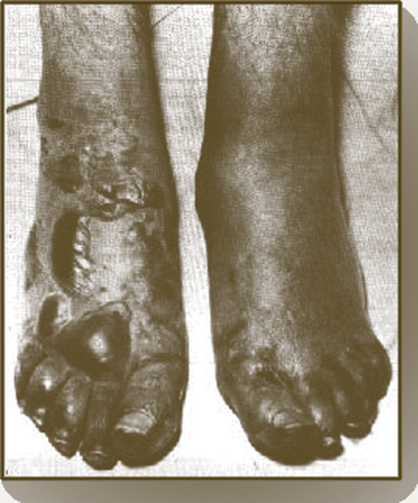 Can you list the Allies and Central Powers?
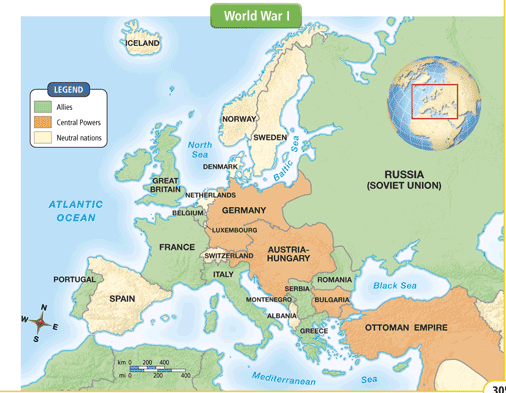 Lusitania
Why did America enter the War?

Most people including Woodrow Wilson wanted to stay out of the war, but we joined the war in 1914 on the side of the Allies. 
During the 1st year of the war, German submarines sank British ships carrying trade goods. 
Then in 1915, a German submarine sank the Lusitania which was a British passenger ship that had many Americans on Board. People were shocked and angry. 

After the sinking of the Lusitania, Germany agreed they wouldn’t attack any more ships, but they broke the promise. Soon after in April 1917, we declared war on the Central Powers.
Lusitania
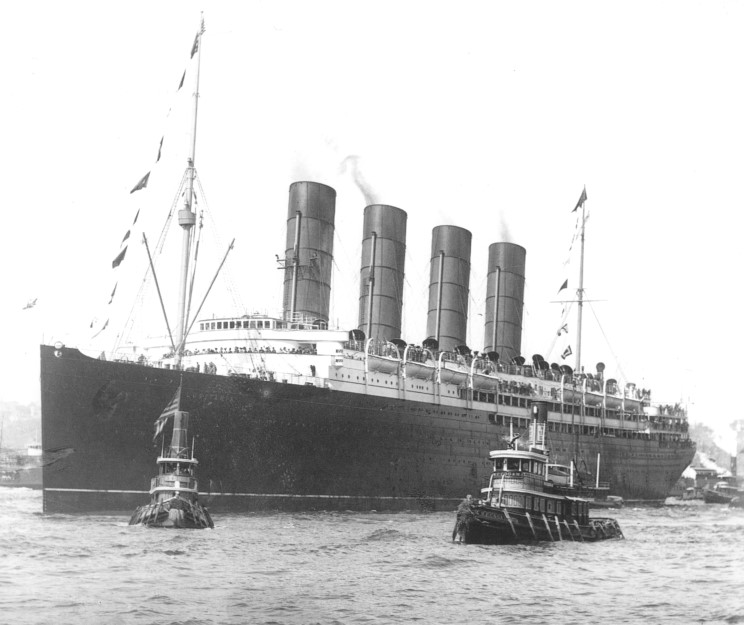 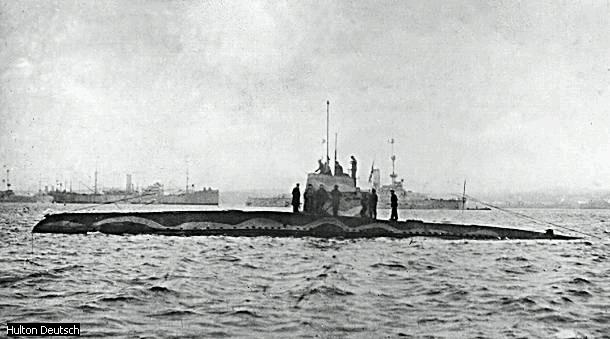 U-Boat
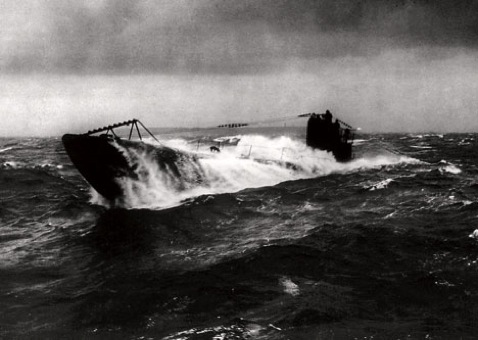 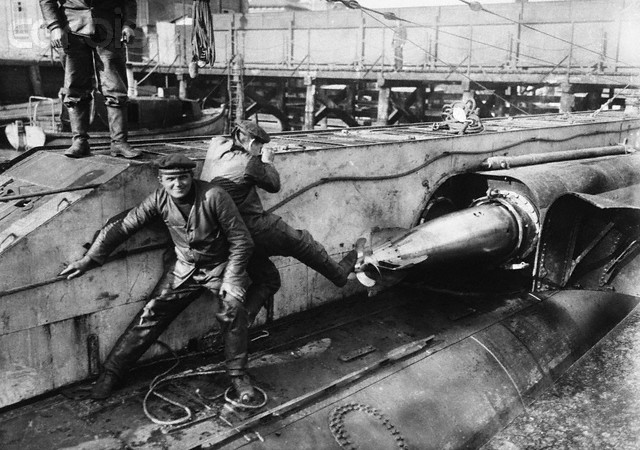 Lusitania
Video 

*only watch a few minutes to show what the ship looked like
New Weapons
Allies and Central Powers fought with new weapons in WWI. Soldiers used machine guns that could shoot hundreds of bullets per minute. They threw bombs called hand grenades and fired cannon shells miles through the air. 

Submarines sank ships in the Atlantic Ocean. The British invented the tank to attack across the land between trenches. 

Poison gas was used to harm and kill one another. 

Later in the war, airplanes began to drop bombs. 

WWI was the most destructive wear in history at that time.
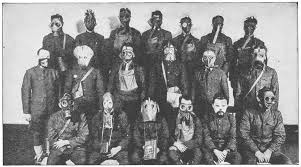 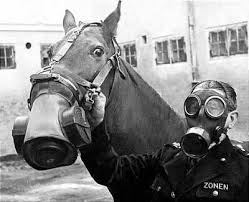 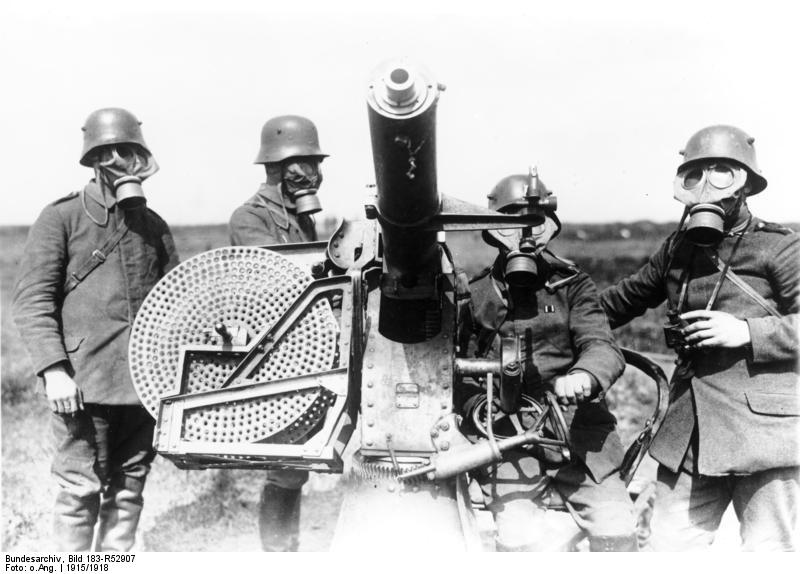 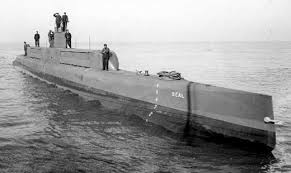 Songs of WWI
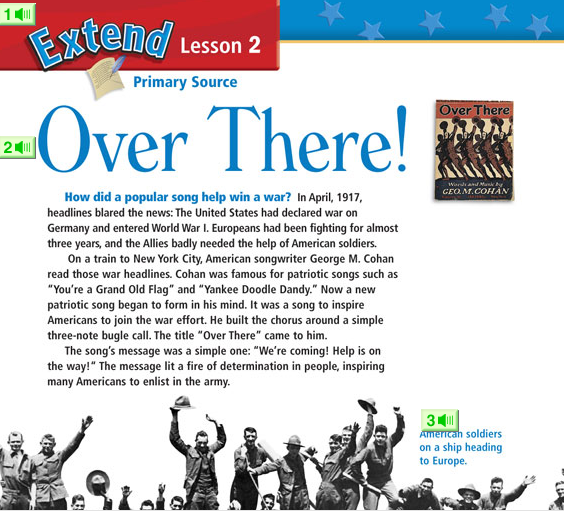 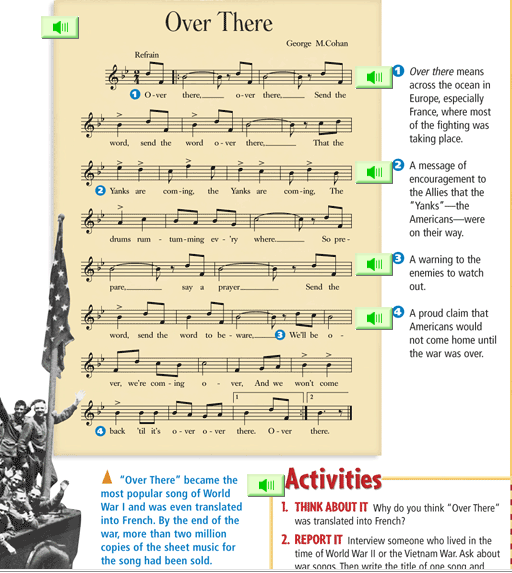 Songs of WWI
Choices
1. Music of the 1900s often had colorful drawings that gave customers an idea of what a song was about even before they read the lyrics. Create a drawing cover for the song “Over There”
2. Paraphrase the song. Why do you think putting these words into a song made Cohan’s message more inspiring?
3. Write lyrics for another verse to “Over There” or create your own WWI song.
Interactive WWI Site
http://www.bbc.co.uk/schools/worldwarone/hq/index.shtml